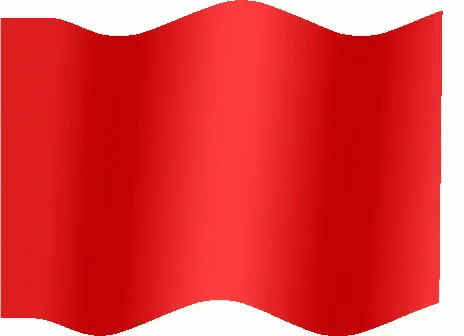 জীববিজ্ঞান ক্লাশে সবাইকে স্বাগতম
শিক্ষক পরিচিতি
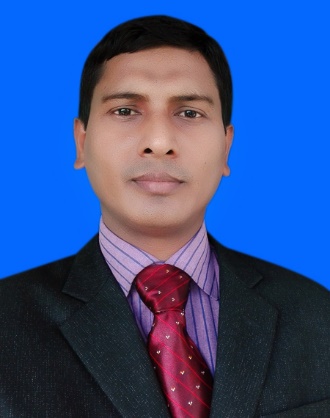 পাঠ পরিচিতি
মোহাম্মদ শফিকুর রহমান
প্রভাষক জীববিজ্ঞান
কাজী নোমান আহমেদ ডিগ্রি কলেজ,মুরাদনগর,কুমিল্লা।
shafiqrahman597@gmail.
com@gmail.com
শ্রেণি-একাদশ
বিষয়-জীববিজ্ঞান ১ম পত্র
অধ্যায়-সপ্তম
সময়-৪৫ মিনিট
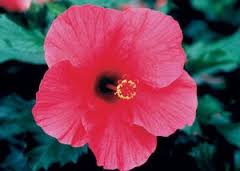 চিত্রগুলো  পর্যবেক্ষণ করঃ
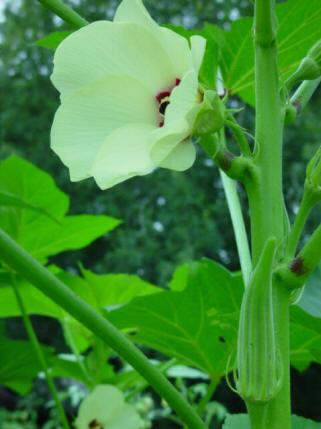 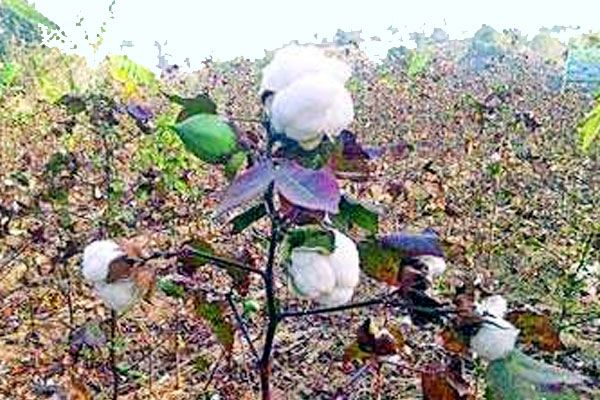 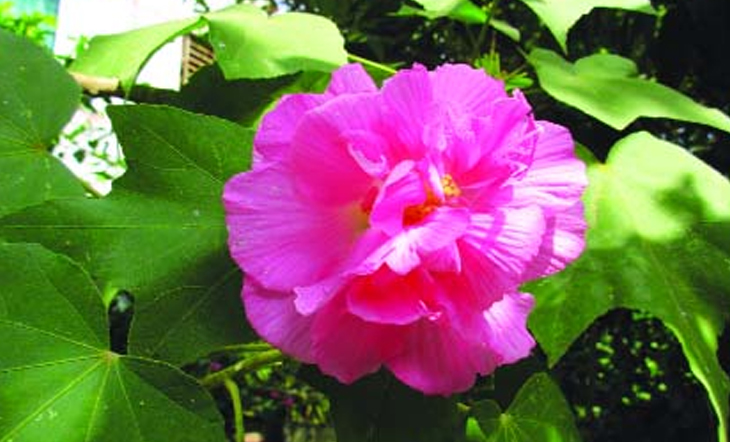 তোমরা ফুলগুলো কি কি বলতে পারবে?
উদ্ভিদগুলো লক্ষ্য করঃ
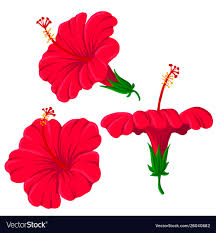 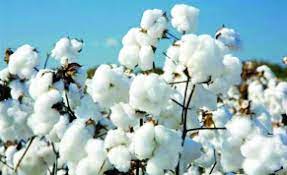 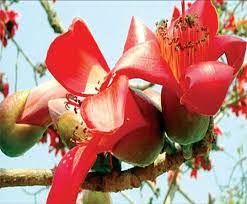 এগুলো Malvaceae গোত্রের উদ্ভিদ
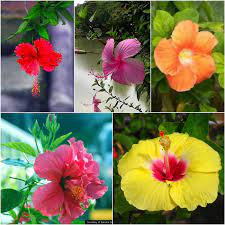 ফুলগুলো কোন গোত্রের উদ্ভিদ
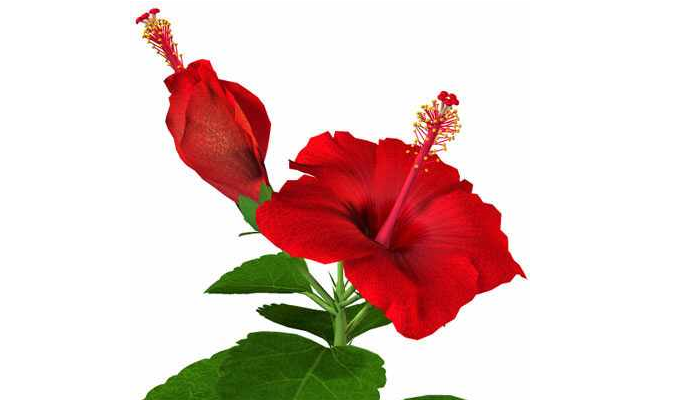 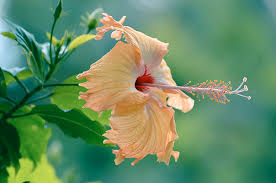 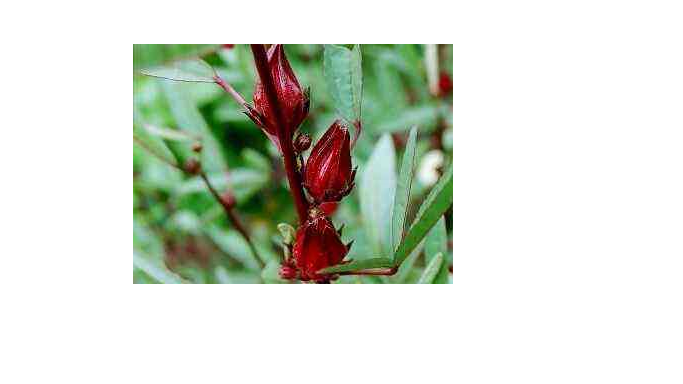 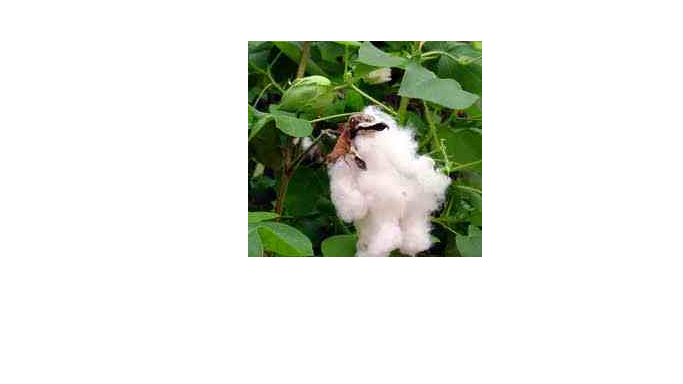 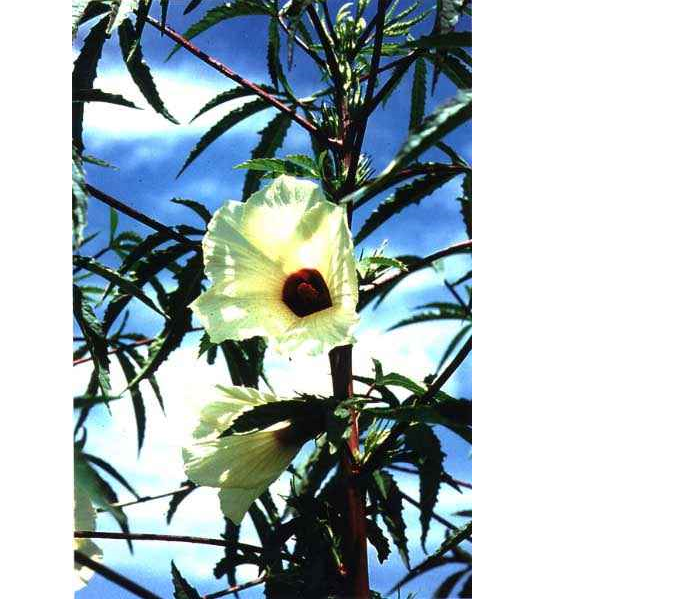 Malvaceae
 গোত্র
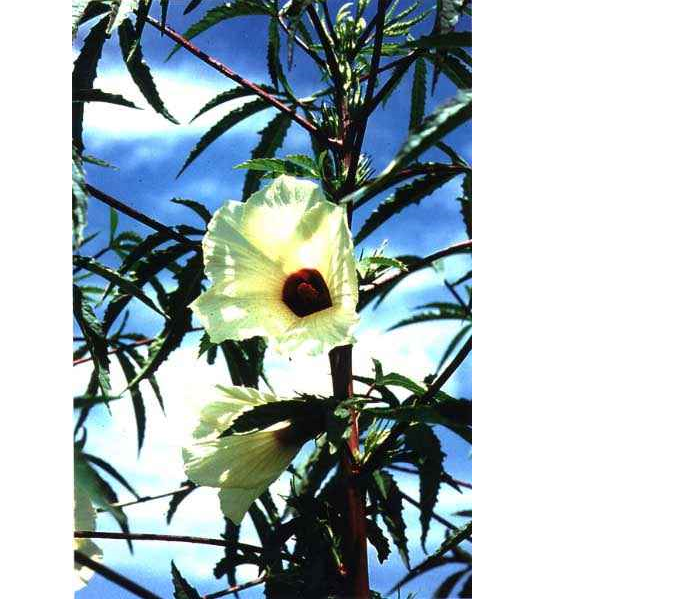 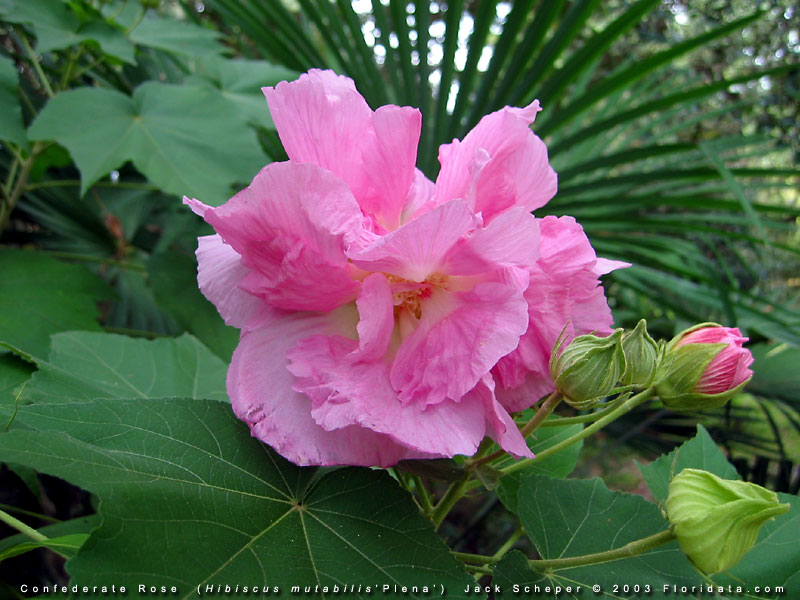 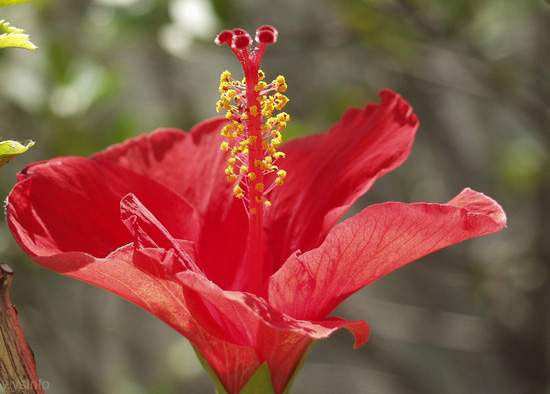 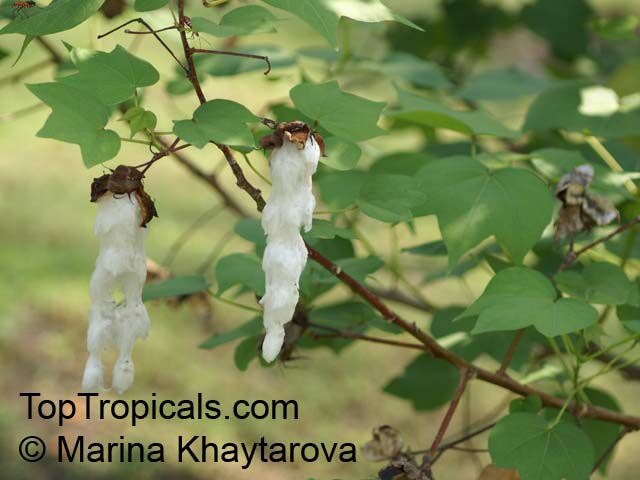 এগুলো একটি বিশেষ গোত্রের উদ্ভিদাংশ
আমাদের আজকের আলোচনার বিষয়-
Malvaceae গোত্র পরিচিতি
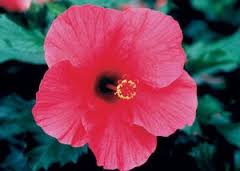 এই পাঠ শেষে শিক্ষার্থীরা…
শনাক্তকারী বৈশিষ্ট্য দেখে এই গোত্রের উদ্ভিদ চিনতে পারবে।
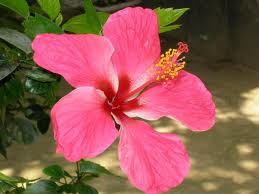 Malvaceae গোত্রের  সনাক্তকারী বৈশিষ্ট্য  বলতে পারবে।
Malvaceae গোত্রের পুস্প প্রতীক অংকন করতে পারবে।
চিত্রের বিভিন্ন অংশগুলো পর্যবেক্ষণ করঃ
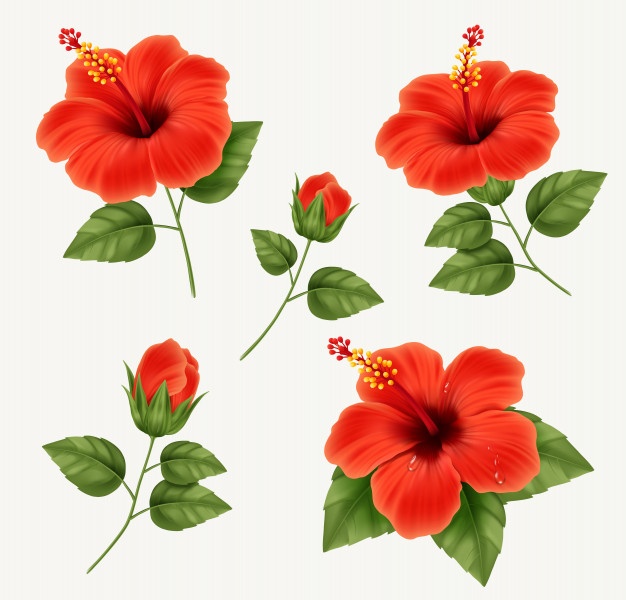 উদ্ভিদ
একান্তর পাতা
উপবৃতি
দলমন্ডল
বৃতি
পুংকেশর
স্ত্রীকেশর
†MvÎ: Malvaceae  kbv³Kvix ˆewkó¨:
  
      1.KuwP KvÛ  রোমশ ও wgDwm‡jRhy³|

    2. Dce„wZ we`¨gvb|

    3. cys‡Kki eû, cys‡Kkixq bvwjKv Mf©`‡ন্ডi 
        Pvwiw`‡K †ewóZ|


      4.civMavbx  e„°vKvi|

      5.civM‡iYy e„nr Ges K›UwKZ|

      6.Agivweb¨vm A¶xq|
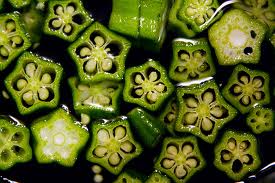 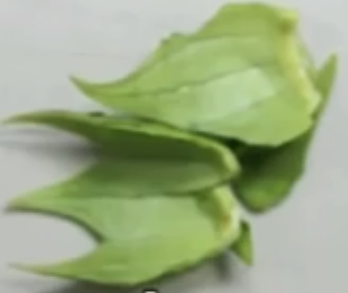 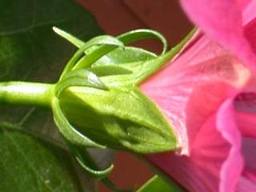 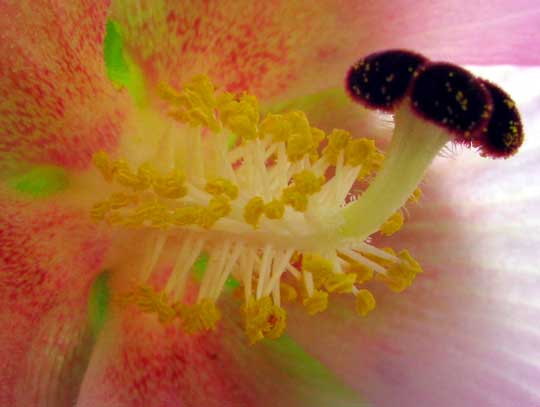 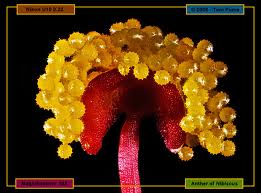 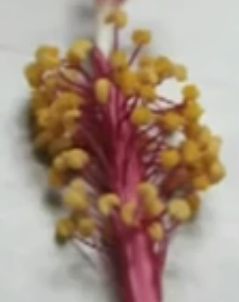 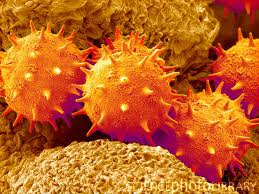 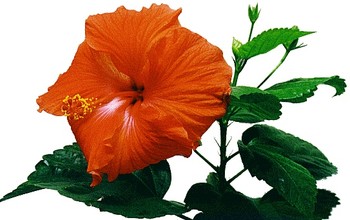 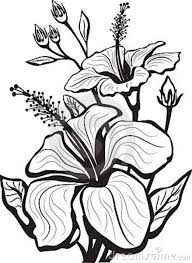 D`vnibt  Rev (Hibiscus  rosa-sinensis)
উদ্ভিদাংশে যে সব বৈশিষ্ট্যাবলী রয়েছেঃ
উদ্ভিদঃ   বীরুৎ, গুল্ম বা বৃক্ষ। 
পাতাঃ   সরল, একান্তর, উপপত্র এবং জালিকার শিরাবিন্যাস যুক্ত।
পুষ্পঃ    একক, সুদর্শন, বৃহৎ, সমাংগ, উভলিঙ্গ, গর্ভপাদপুষ্পী।
উপবৃতিঃ    ৩-১০টি, বৃতি ৫টি যুক্ত বা মুক্ত। 
দলঃ       ৫টি, 
পুংকেশরঃ    পুংকেশর বহু, একগুচ্ছ, দললগ্ন, পুংকেশরীয় নালি 
         তৈরি করে, বৃক্কাকার পরাগধানী।
গর্ভপত্রঃ       গর্ভপত্র ৫-১০টি, সংযুক্ত, অমরা বিন্যাস অক্ষীয়।
পুষ্পসংকেতঃ          উবৃ৩-১০ বা(৩-১০) বা ০ বৃ(৫) বা ৫ দ৫ পুং(α) গ (১-α)
একক কাজ -                                      সময়ঃ ৫ মিনিট
প্রথম জন Malvaceae গোত্রের বিভিন্ন উদ্ভিদের নাম লিখ?
দলগত কাজ                                                 সময়ঃ ৬ মিনিট
তোমাদের আশেপাশে পাওয়া যায় এই গোত্রের এমন কিছু উদ্ভিদের নাম        লিখ এবং এদের নাম বল।
মূল্যায়ন -          সঠিক উত্তর জানতে অপসনে ক্লিক কর-
১।  কোনটি Malvaceae গোত্রের উদ্ভিদের সনাক্তকারী বৈশিষ্ট্য?
ক
আঠা যুক্ত
খ
ধান- Oryza sativa
করই-Albizia procera
মেস্তা পাট-Hibiscus sabdariff
গজারী- Shorea robusta
ক
গ
ঘ
খ
মধু আছে
উদ্ভিদ মিউসিলেজ সমৃদ্ধ
গ
ঘ
২। নিচের কোনটি Malvaceae গোত্রের উদ্ভিদ?
পুংকেশর বহু, একগুচ্ছ, দললগ্ন।
i
iii
অমরা বিন্যাস অক্ষীয়।
ii
একক, সুদর্শন, বৃহৎ, সমাংগ।
নিচের কোনটি সঠিক?
(ঘ)      ,       ও
ii
iii
i
(ক)      ও
(খ)        ও
(গ)     ও
ii
i
ii
iii
ii
i
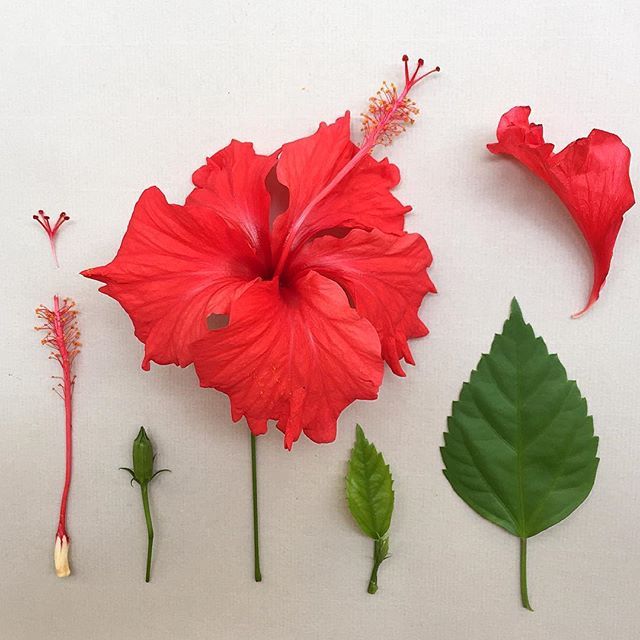 বাড়ীর কাজ
স্লাইড এর ফুলটির পুস্প সংকেত এঁকে নিয়ে আসবে?
ধ
ন্য
বা
আবারও
দ